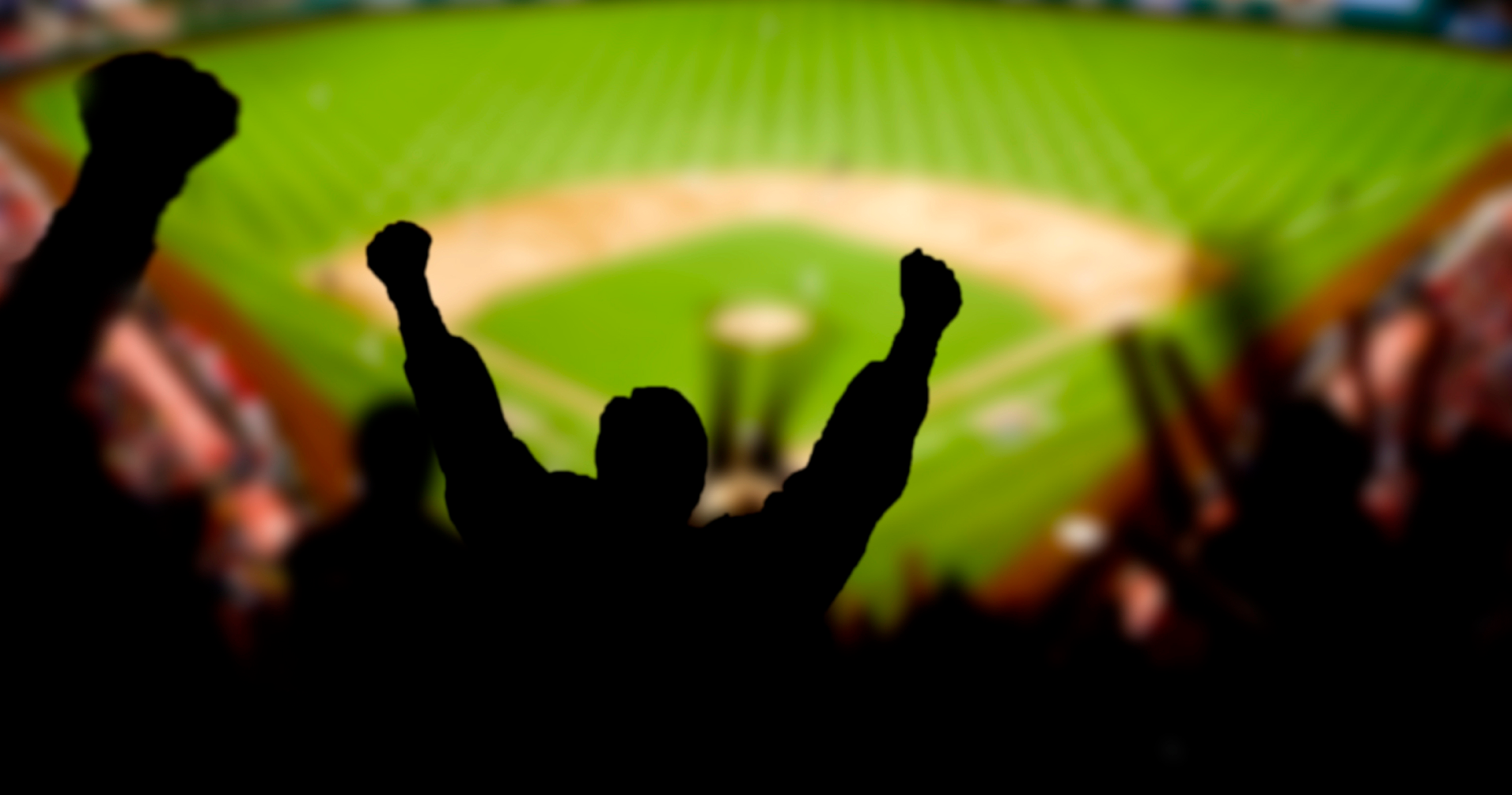 Payroll and Success in 
Major League Baseball
Motivation and Background
Major League Baseball is unique among professional sports in that, until 2003, it had no ‘salary cap.’
This leads to debate as to whether every team has the same fair odds of winning.
In 2003, a luxury tax, or a ‘competitive balance tax’, was levied on the league. 
Baseball is the only national professional sport where the competing teams have such discrepancies in their comparative payrolls across the league.
[Speaker Notes: ---Popular professional sports leagues are well-known for having highly paid athletes. The majority of these professional sports teams have ‘salary caps’ where there is a maximum payroll for the entire team
---Teams were (and even now are) essentially limited only by their own financial resources. . It appears that the more money a team spends, the more successful it is. For instance, the two contenders for 1999 World Series were the New York Yankees and the Atlanta Braves. At the time, the two teams had the 1st and the 3rd highest payrolls in the country, respectively.  
---Essentially, there is a ‘maximum’ payroll set so that a given team whose overall player payroll exceeds this threshold must pay a fine equal to a percentage of the payroll. This is intended to discourage the use of salary to guarantee a team’s wins. However, for a team with unlimited resources, this may not be a set-back at all. The only consequence would be to pay a little more.
---The correlation between payroll and success becomes an important question because baseball is a national sport and pass-time for Americans, and has billions invested in it as an organization.]
Research Questions
Is money a deciding factor in a baseball team’s success?
By analyzing the ratio of number of wins of a baseball team and the money spent by that team, we found a medium-strong correlation.
How has the implementation of a ‘luxury tax’ affected this relationship? 
We found that the  luxury tax actually increased the correlation, but decreased the effectiveness of a payroll’s influence.
[Speaker Notes: 1st Research Question]
[Speaker Notes: 2nd Research Question]